Světové hospodářství
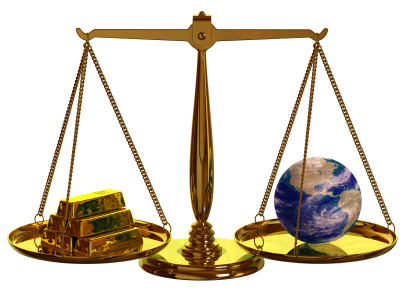 Vzájemné propojování národních ekonomik jednotlivých zemí světa


Předpoklady rozvoje ekonomik: 
Světové ekonomické organizace
Mezinárodní měnový fond (IMF)
Světová banka (WBG)
Organizace pro ekonomickou spolupráci a rozvoj (OECD) 
Světová obchodní organizace  (WTO)
Světové trhy a finance
Mezinárodní dělba práce
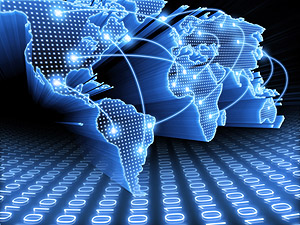 Sféry hospodářství:
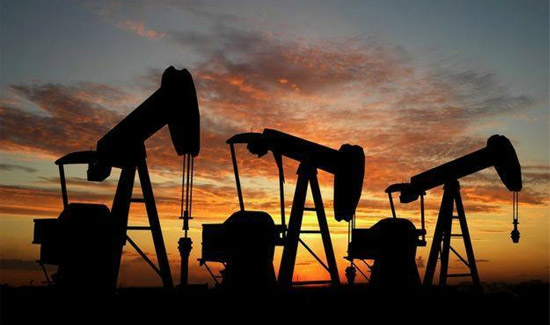 A) Výrobní sféra
Rozvojové země (zaměstnanost)
1)   Primární sektor (primér, prvovýroba) 
Zemědělství, lesnictví, lov, rybolov, těžba		
2)  Sekundární sektor (sekundér, druhovýroba)
Průmysl, doprava, stavebnictví

B) Nevýrobní sféra
Vyspělé země (zaměstnanost)
	
3) Terciární sektor (terciér, obslužná sféra)
Služby, nemocnice, kultura, cestovní ruch, úřady, vojsko
	
4) Kvartérní sektor (kvartér)
Věda a výzkum
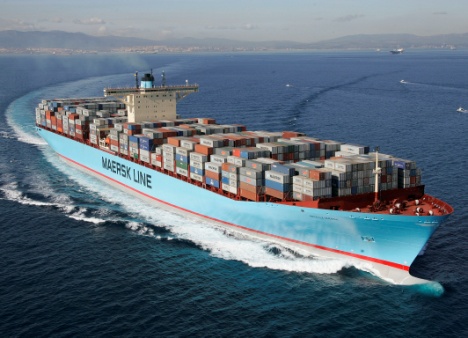 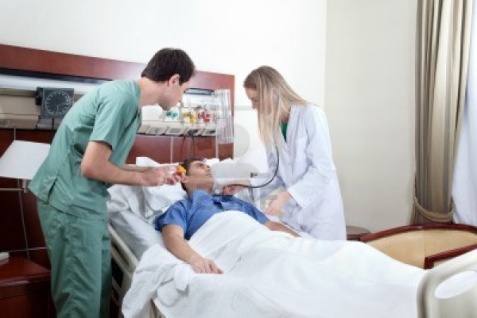 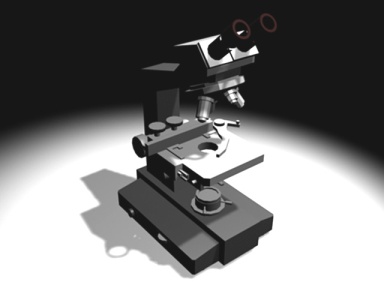 Základní hospodářské systémy současnosti:
Centrálně plánované hospodářství
Ekonomika je řízena na základě centrálního plánu daného státu
Bývalé socialistické státy

Tržní hospodářství 
Ekonomika koordinována trhem (nabídka a poptávka)
Bez zásahu státu
Západní Evropa
Základní hospodářské ukazatele:
HRUBÝ DOMÁCÍ PRODUKT (HDP)

Celková peněžní hodnota statků a služeb vytvořená za určité období (zpravidla 1 rok) na území určitého státu.
HDP na jednoho obyvatele 
Velmi nízký – do 755 USD
Středně nízký – 756 až 2995 USD
Středně vysoký  - 2 996 až 9265 USD
Vysoký – 9266 a více USD
Rychlejší tempo růstu HDP než přírůstku obyvatelstva → zvyšování životní úrovně obyvatel
Tempo růstu vyjadřujeme jako poměr přírůstku HDP k HDP předcházejícího roku v %

HRUBÝ NÁRODNÍ PRODUKT (HNP)
Souhrn hodnot vytvořených národním kapitálem daného státu v 1 roce

INDEX LIDSKÉHO ROZVOJE 
Vyjádření kvality lidského života, za pomoci porovnání údajů (chudobě, gramotnosti, vzdělání atd.)
Vypracovává OSN
indexem 1,0 (nejvíce) až 0,0 (nejméně)
Další:

Obchodní bilance
 Rozdíl mezi objemem vývozů do zahraničí a dovozů v peněžním vyjádření (saldo)
Platební bilance 
 Shrnuje objem všech plateb do zahraničí a ze zahraničí
Míra nezaměstnanosti 
 Vypovídá o schopnosti národního hospodářství využívat ekonomické zdroje
Míra inflace 
Charakterizuje, nakolik je hospodářský vývoj spojen s nerovnováhami či stabilitou v peněžní oblasti
Největší ekonomiky světa
Celkový HDP přepočtený 
na paritu kupní síly, v bilionech USD
*Parita kupní síly - vyjádření kupní síly porovnávaných měn
Největší ekonomiky světa
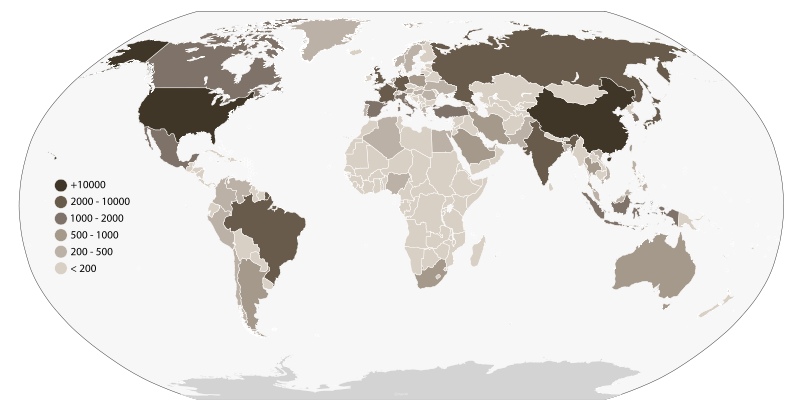 V mld.
Nejbohatší státy světa
HDP v USD na 1 obyvatele, 
v tisících USD
Nejbohatší státy světa
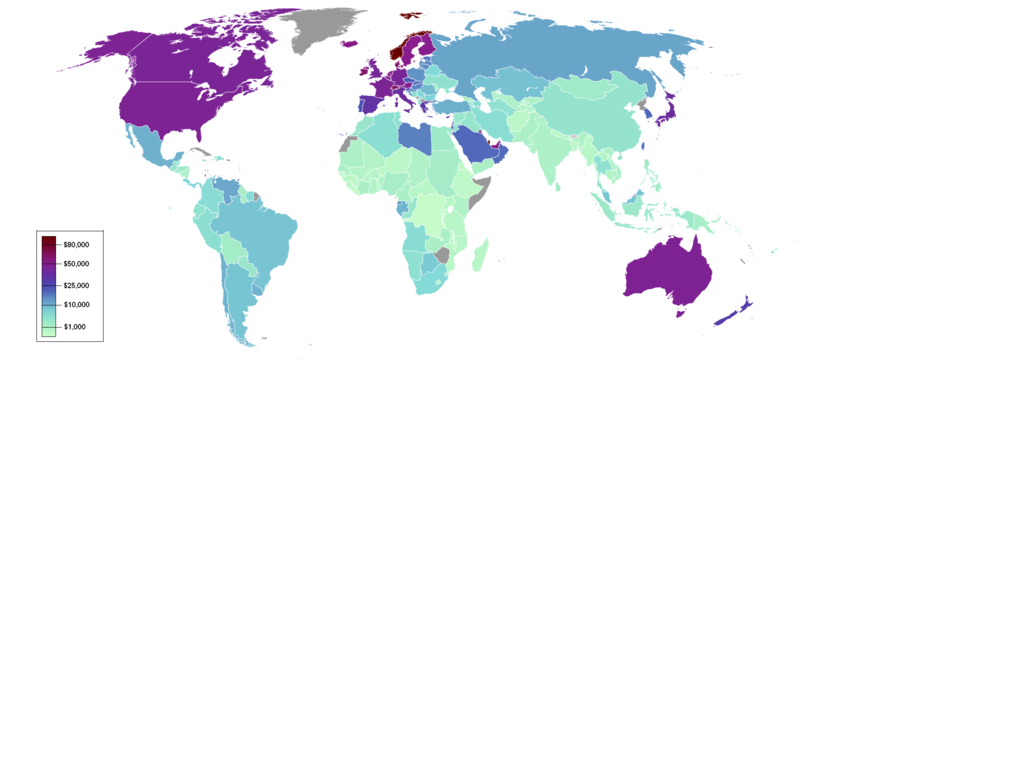 Úroveň lidského života
Úroveň lidského života
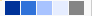 Vysoká
Nízká
Vypracoval:
Michal Singer
6. XB

Zdroje:www.wikipedie.cz
www. tomjconley.blogspot.cz
knížky